«Буква - В»ПРЕЗЕНТАЦИЯ УЧЕНИЦЫ 1-ГО «А» КЛАССАВАРГАНОВОЙ ЕЛИЗАВЕТЫ2013 г.
Буква Третья буква русского алфавита.Раньше, по старославянскому, буква называлась «Веди», что переводится на русский язык как «Знаю».На букву В начинаются такие важные слова, как ВЕРА, ВОЛЯ. Буква  «В» пишется так:
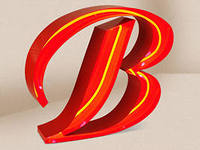 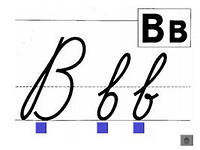 1
Животные на букву В:
 
   Волк                                         Верблюд
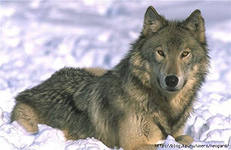 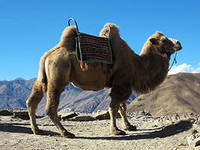 Варан с острова Комодо
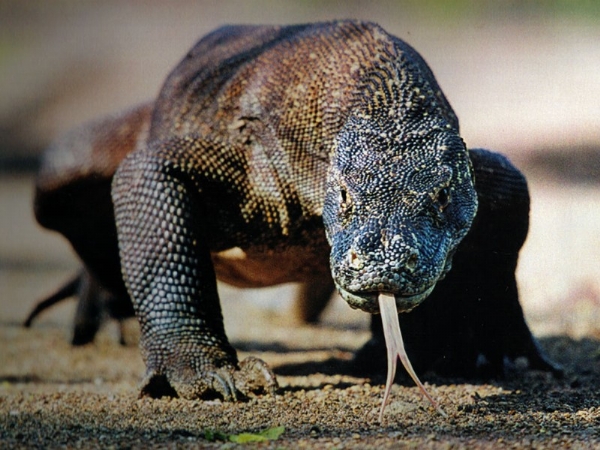 2
Птицы на букву В:
   
Воробей                                      Ворона
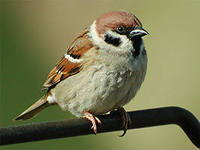 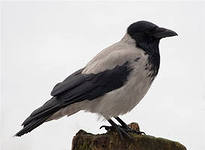 Выпь
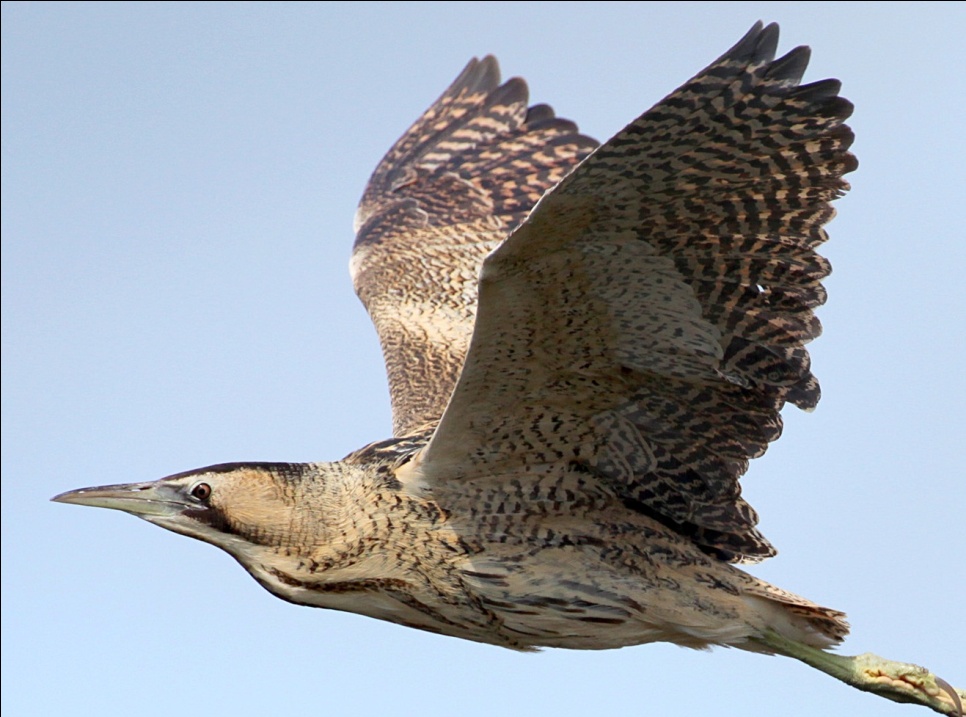 3
Рыбы на букву В:
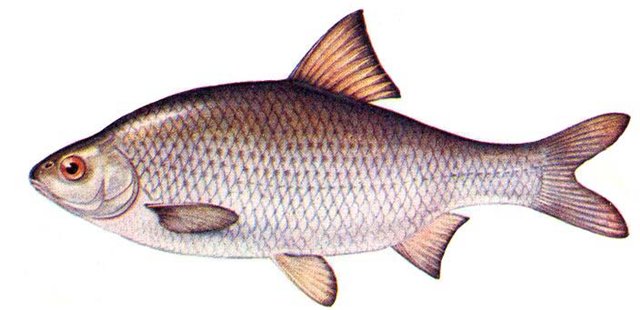 Вобла 








Вьюн
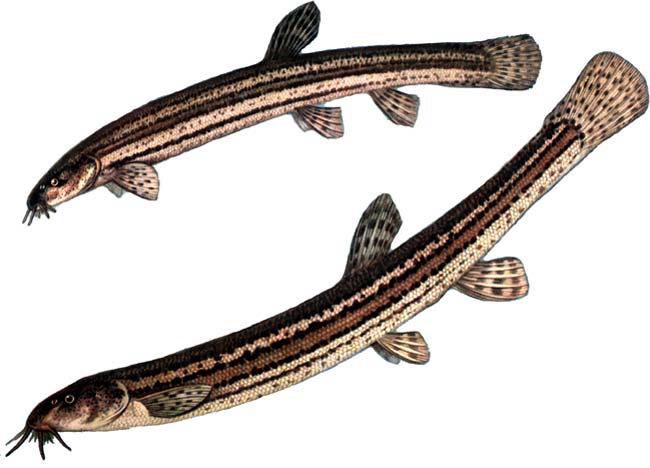 4
Города на букву В:

 Волгоград                	               Воронеж
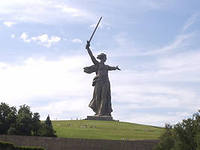 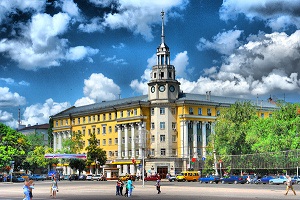 Реки на букву В:

        Волга			     Воронеж
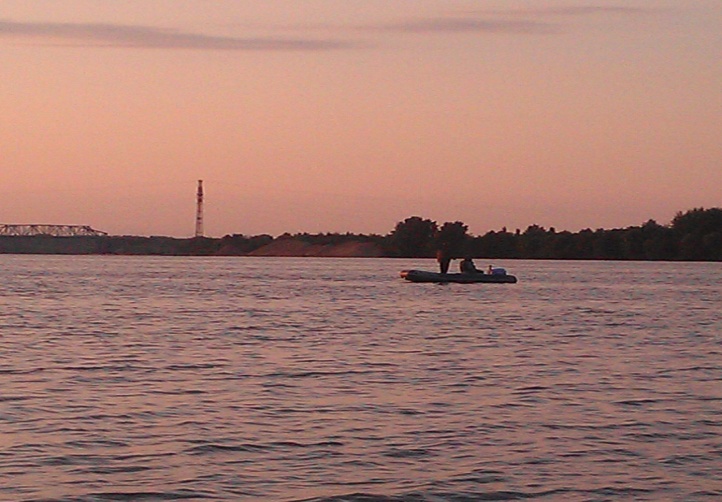 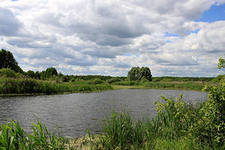 5
Деревья на букву В:

 Вяз				   Верба
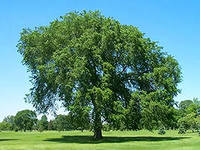 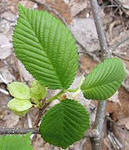 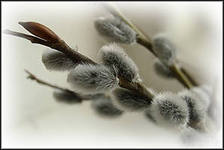 Растения на букву В:

     Василек                                                  Вереск
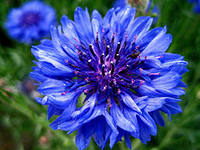 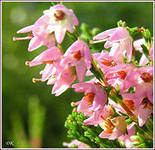 6
Ягоды на букву В:

                  Вишня 	                    Виноград
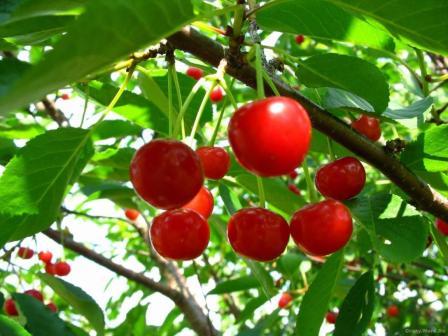 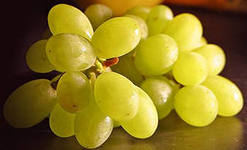 Сладости на букву В:

         Вафли            	               Ватрушка
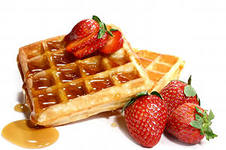 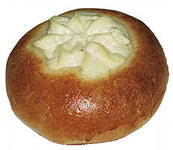 7
ВОТ БУКВА  В ВИДНА ВДАЛИ –КРАСИВАЯ, ВИТАЯ.    КАК БУДТО КРЕНДЕЛЬ ИСПЕКЛИ,                   ПРИЕЗЖИХ  ПОДЖИДАЯ               (С.Я. МАРШАК)
В – БУКВА ОЧЕНЬ ВАЖНАЯ  ВООБРАЖАЛА СТРАШНАЯ 
ГРУДЬ КОЛЕСОМ, 
ЖИВОТ НАДУТ 
КАК БУДТО НЕТ ВАЖНЕЕ ТУТ
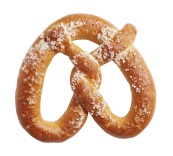 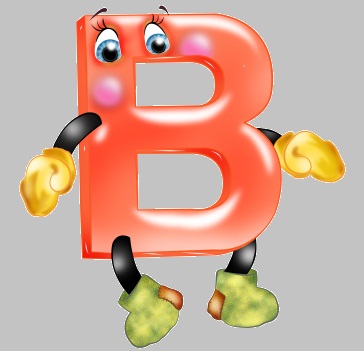 8
Но русский язык настолько богат, что можно придумать целый рассказ, все слова которого будут начинаться на БУКВУ В:
В воскресенье Вика встала в восемь. Вымыла волосы, выпила воды, взяла вкусную ватрушку.Вышла. Вдохнула восхитительный воздух. Взъерошенные воробьи возились в воде. Важно вышагивала ворона. Вдали виднелись величественные воды Волги.«Великолепно!» - воскликнула Вика.Вика встретила Володю. Володя вплел в волосы Вики венок. Вика, Володя – выкупались, вышли, вытерлись. Внезапно вспугнули вьюрка. Вьюрок взлетел в ветви вяза.Все воскресенье Вика, Володя веселились, Валялись в васильках, водили велосипед, вкушали вишню. Вечерело, время возвращаться.Великолепное воскресенье!Все!!!
9
СПАСИБО ЗА ВНИМАНИЕ!
10